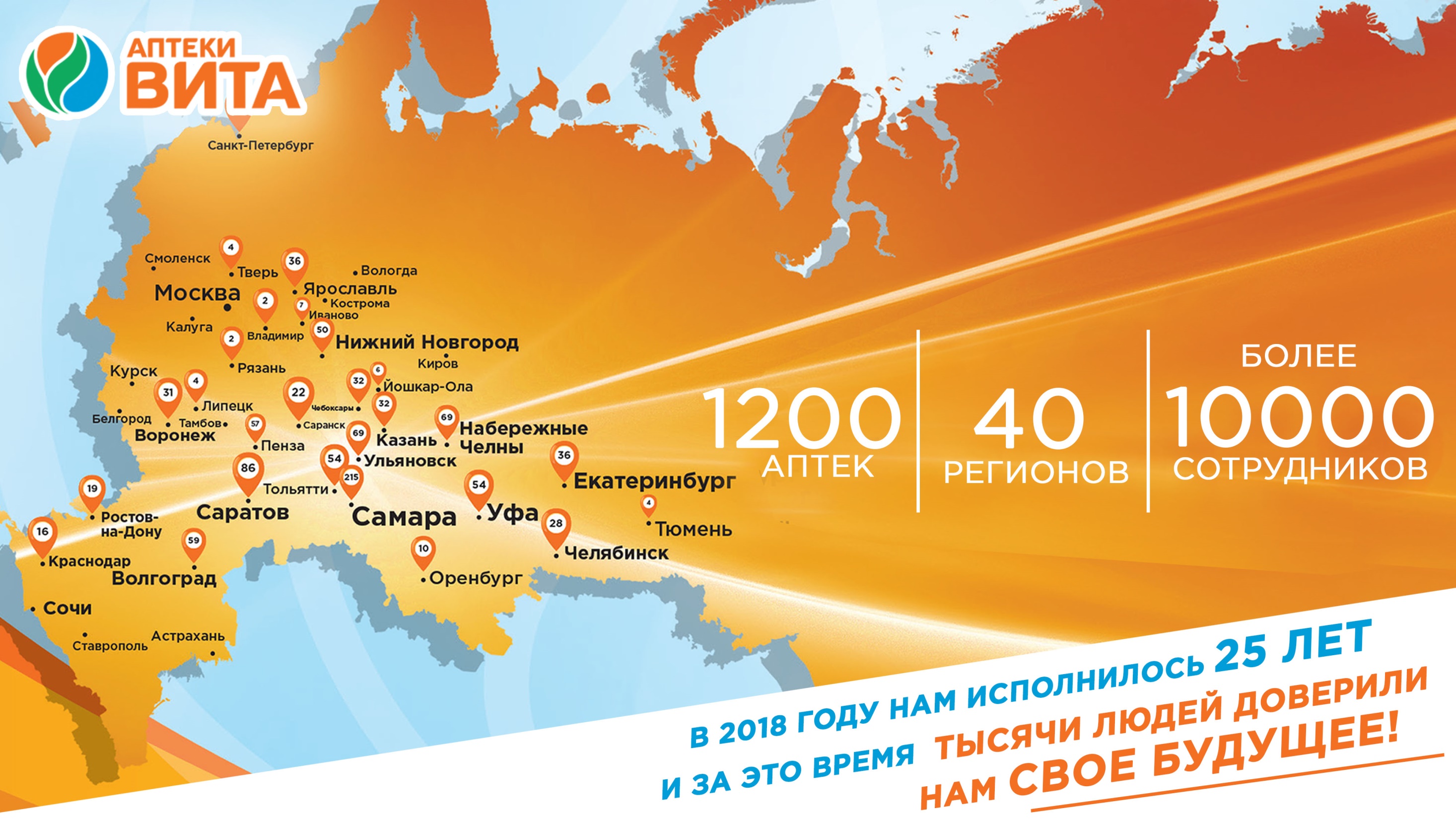 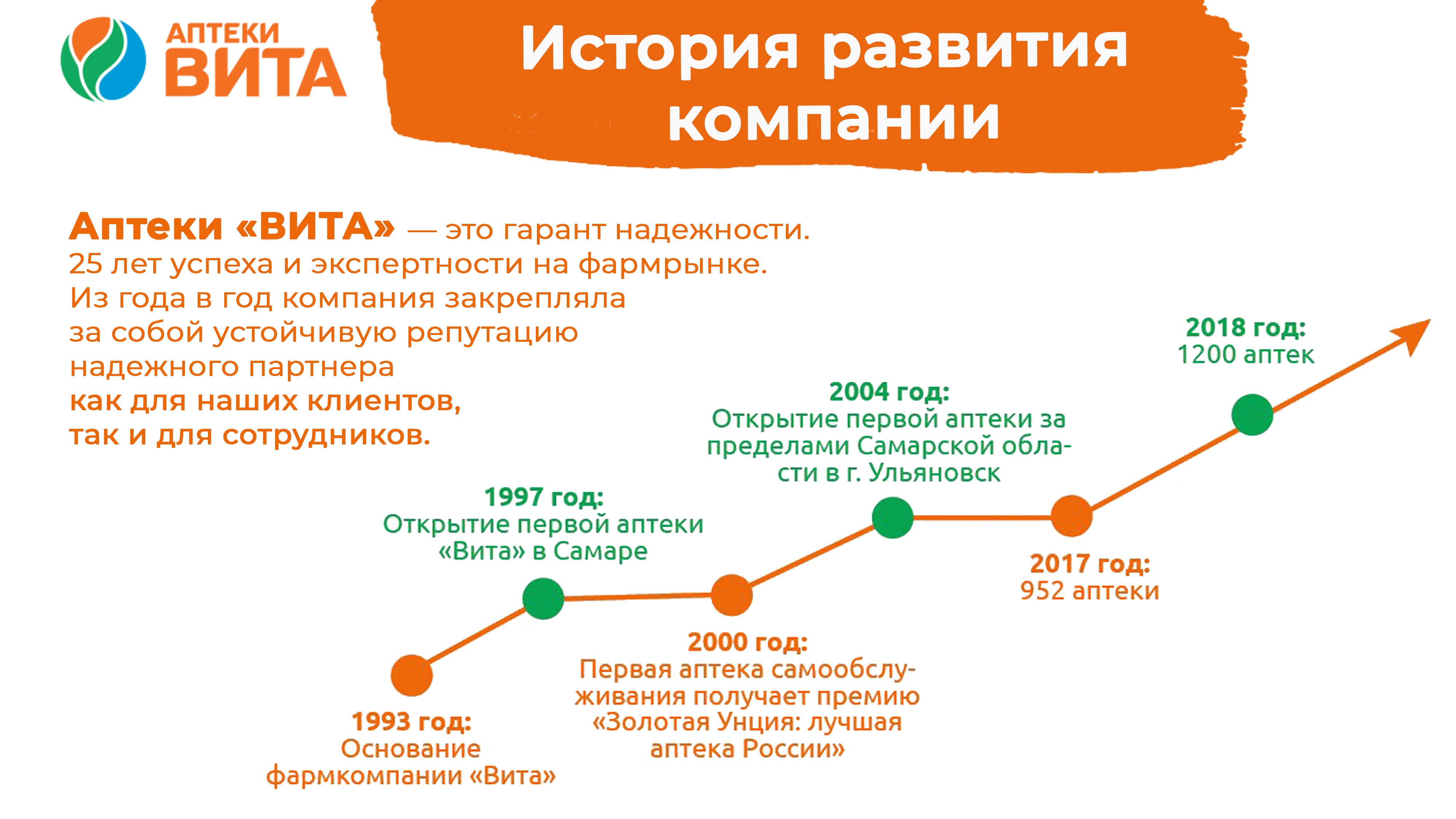 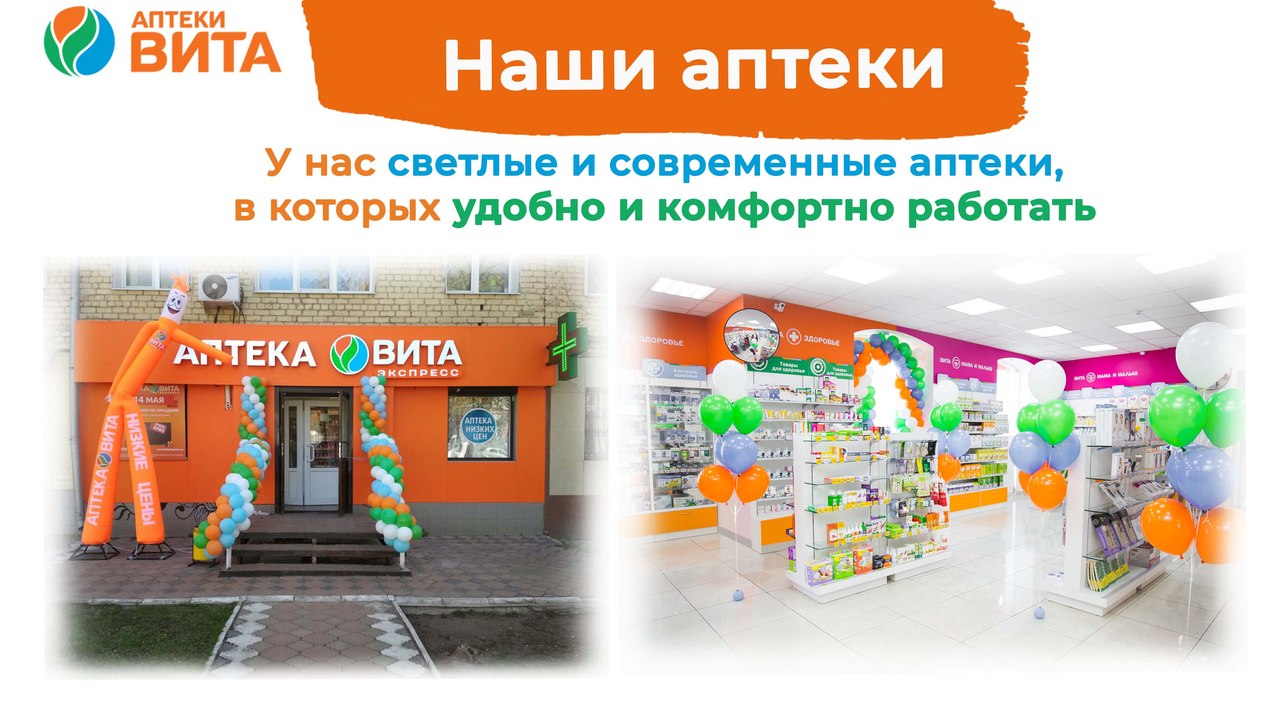 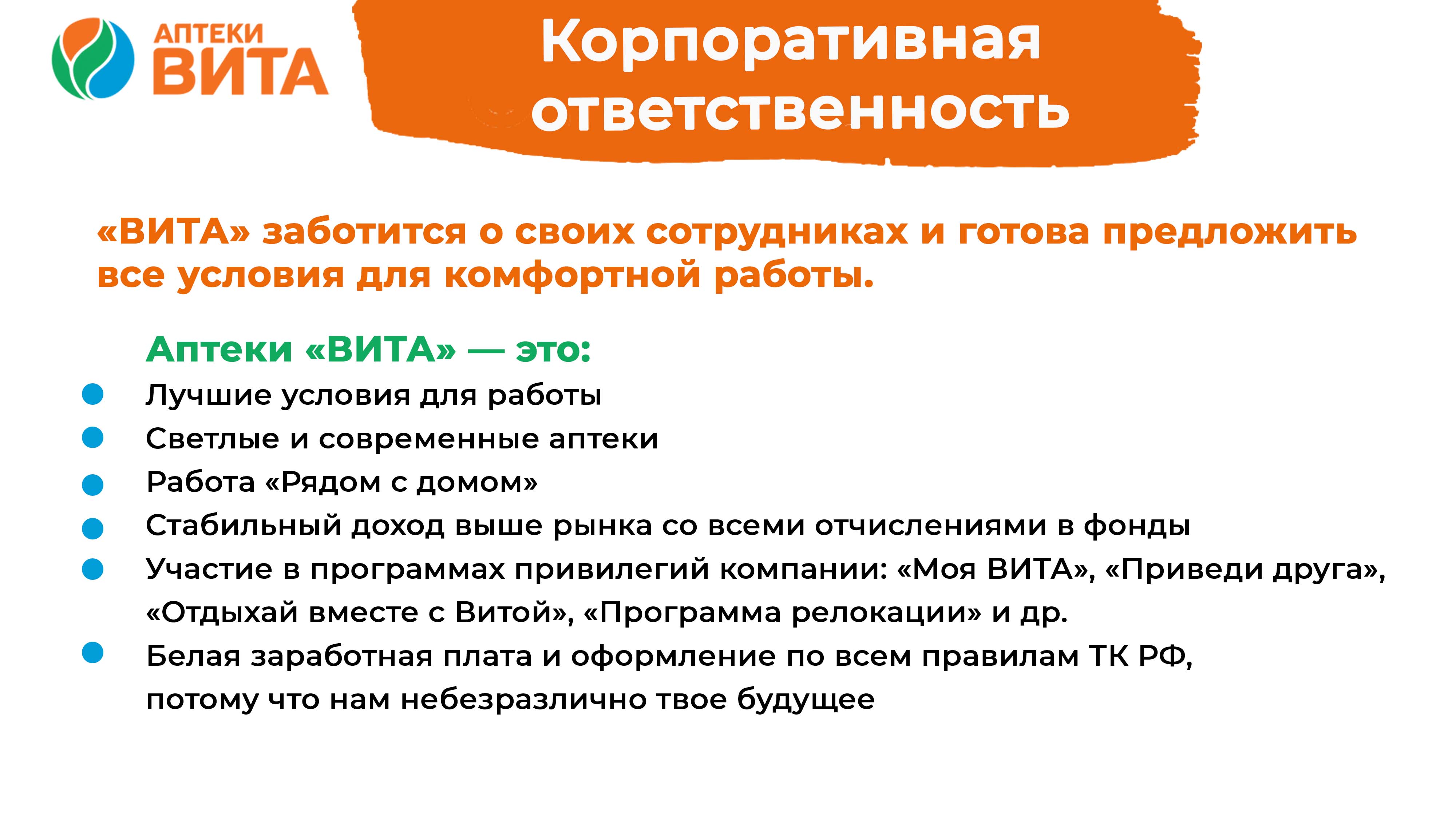 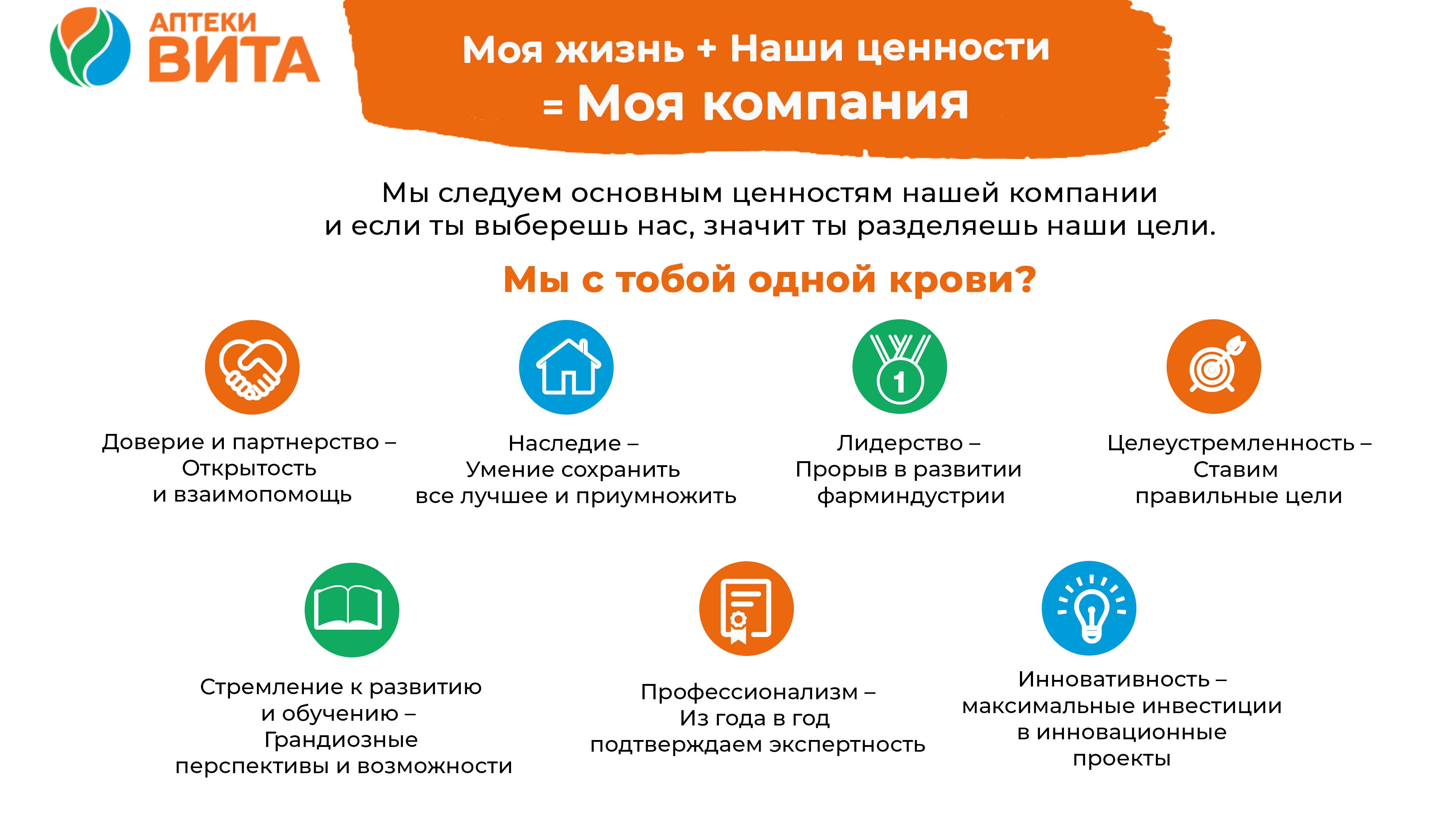 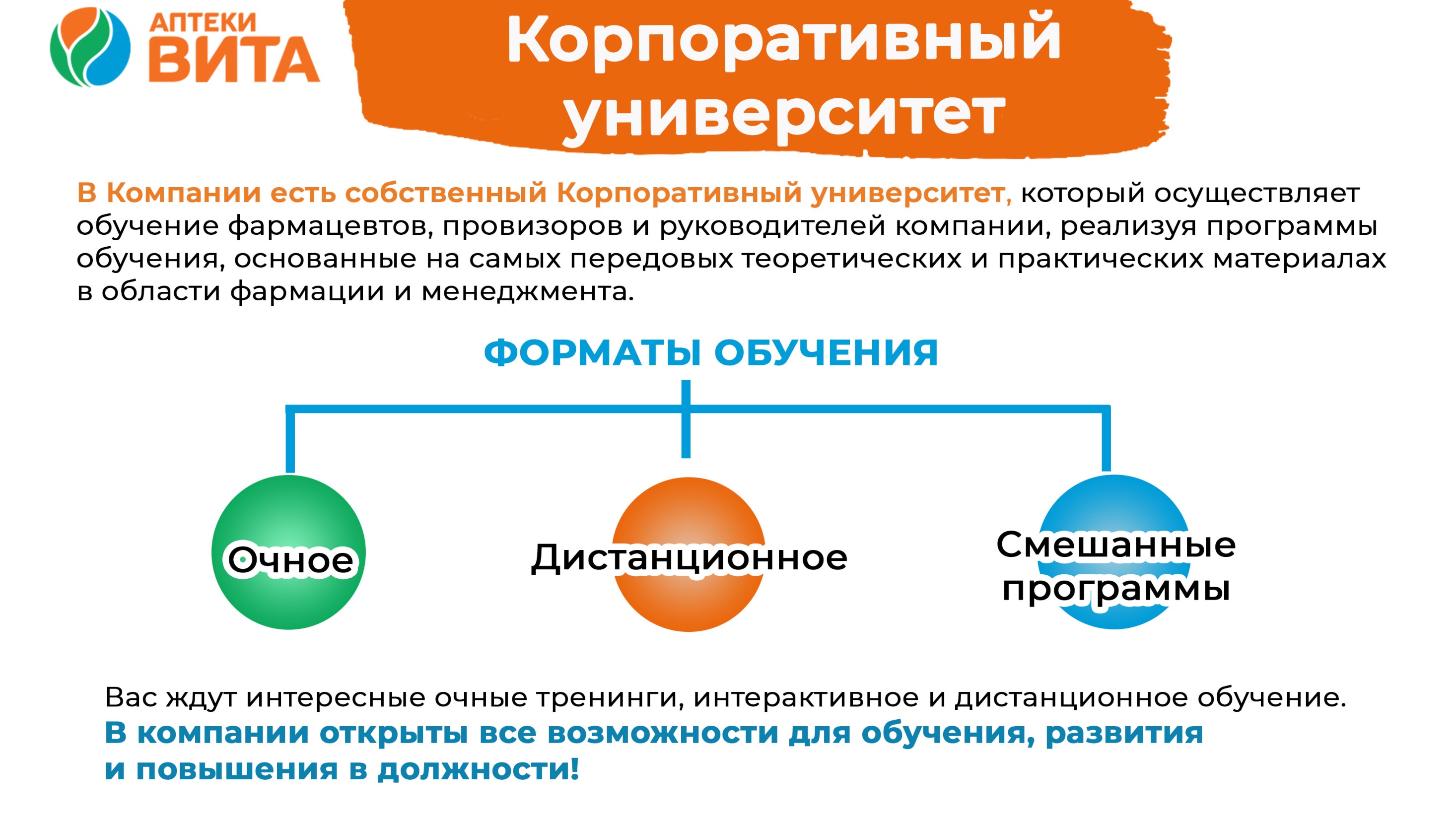 Вернуться к старому варианту схемы
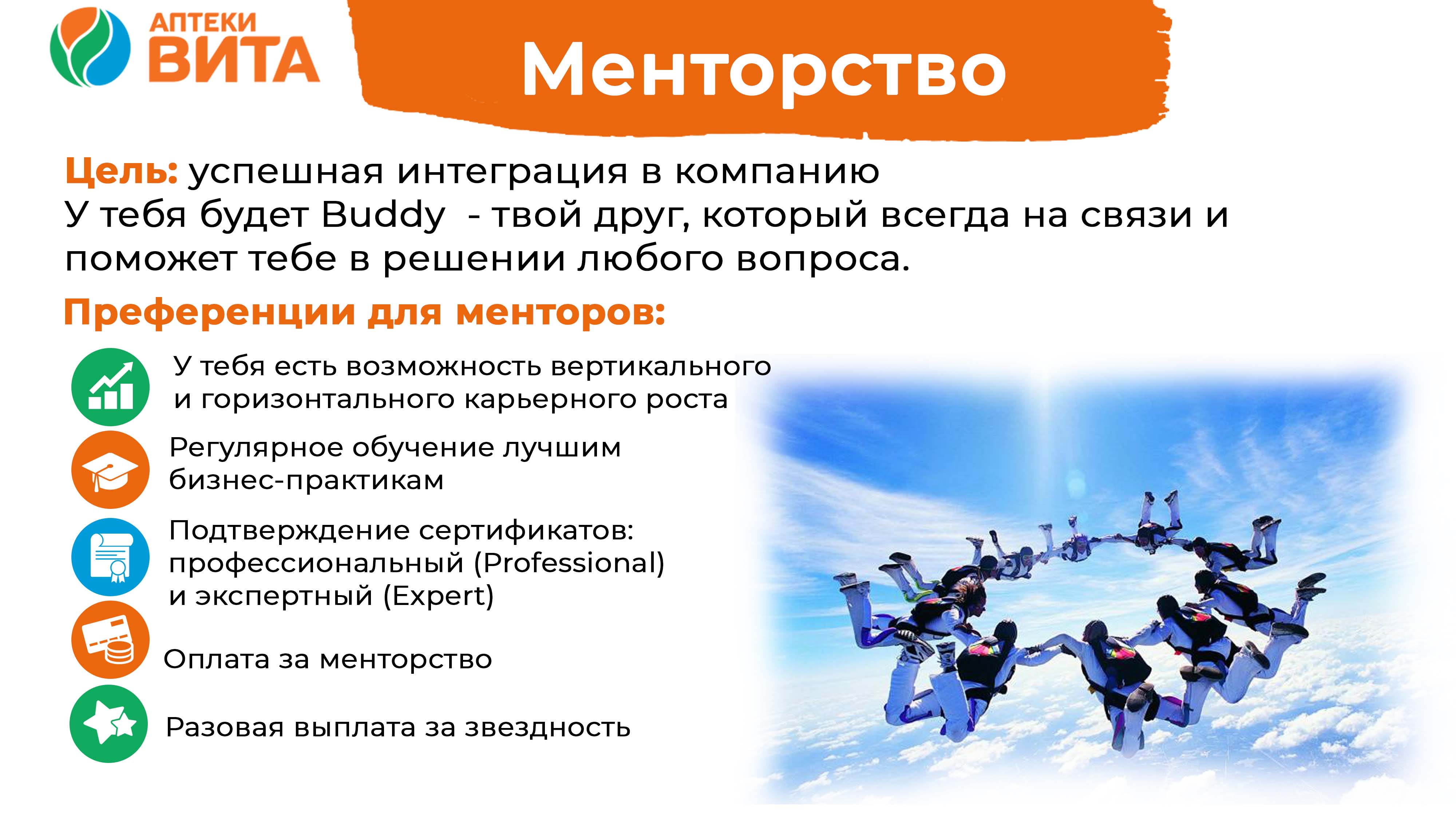 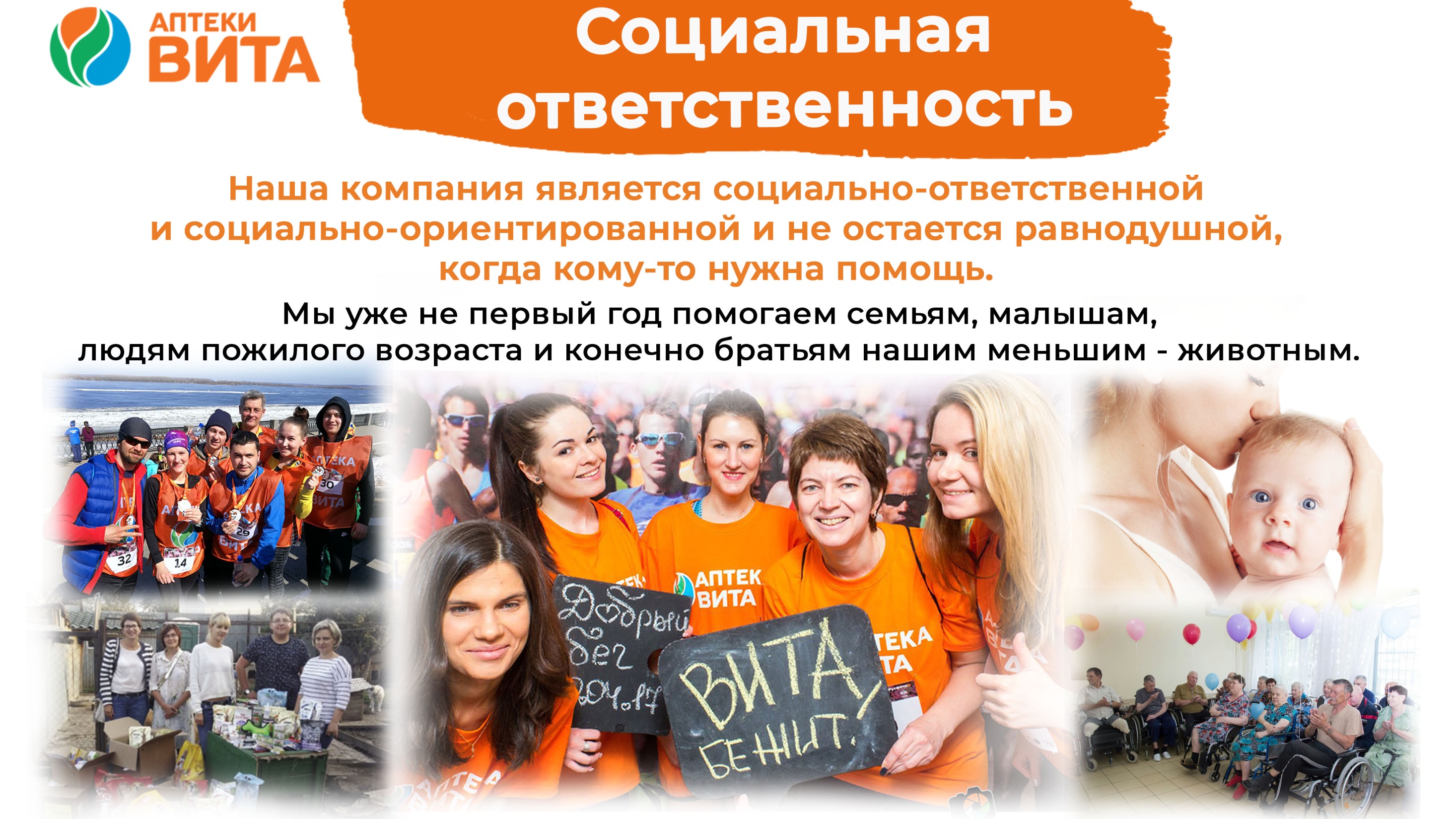 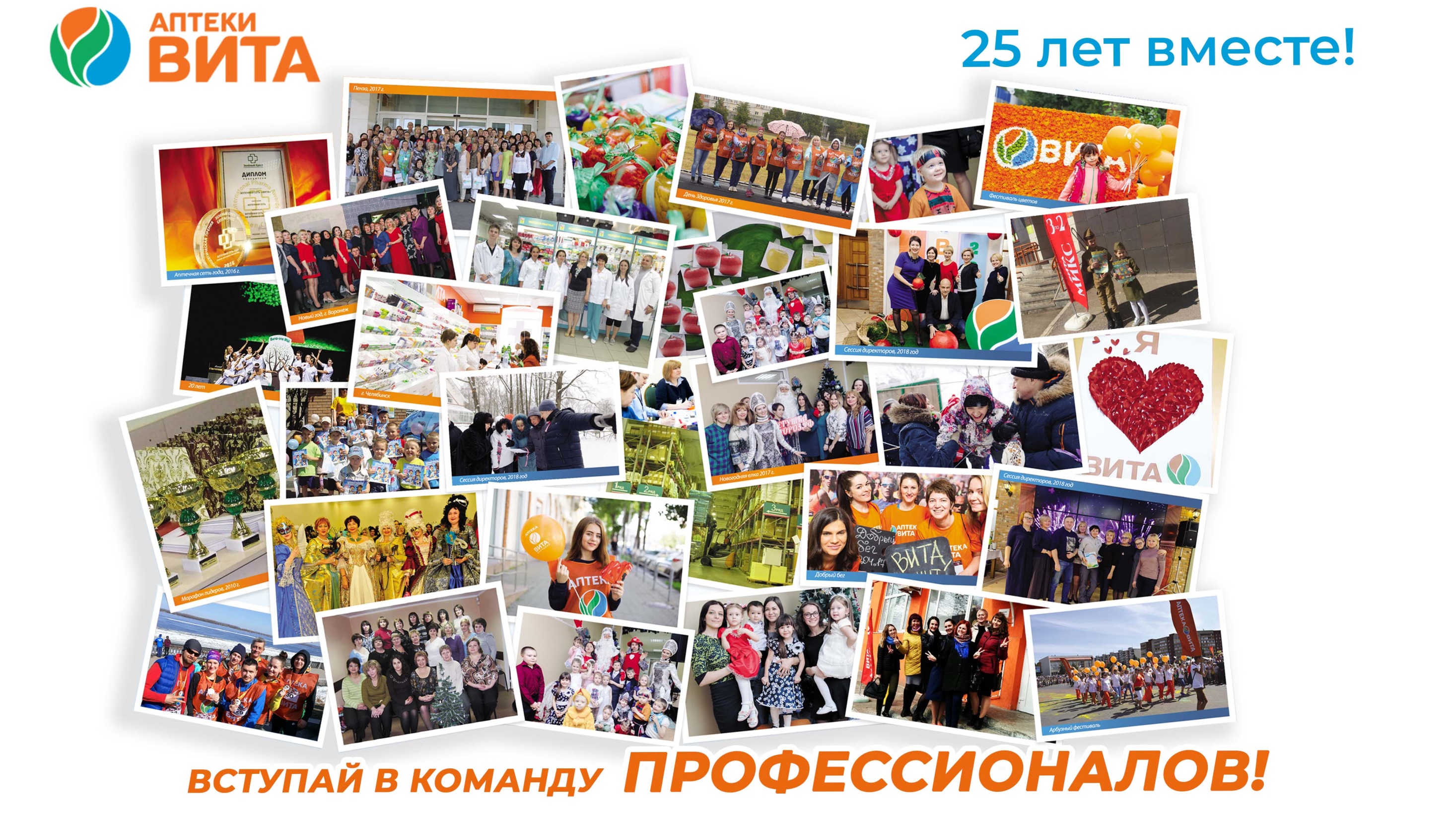 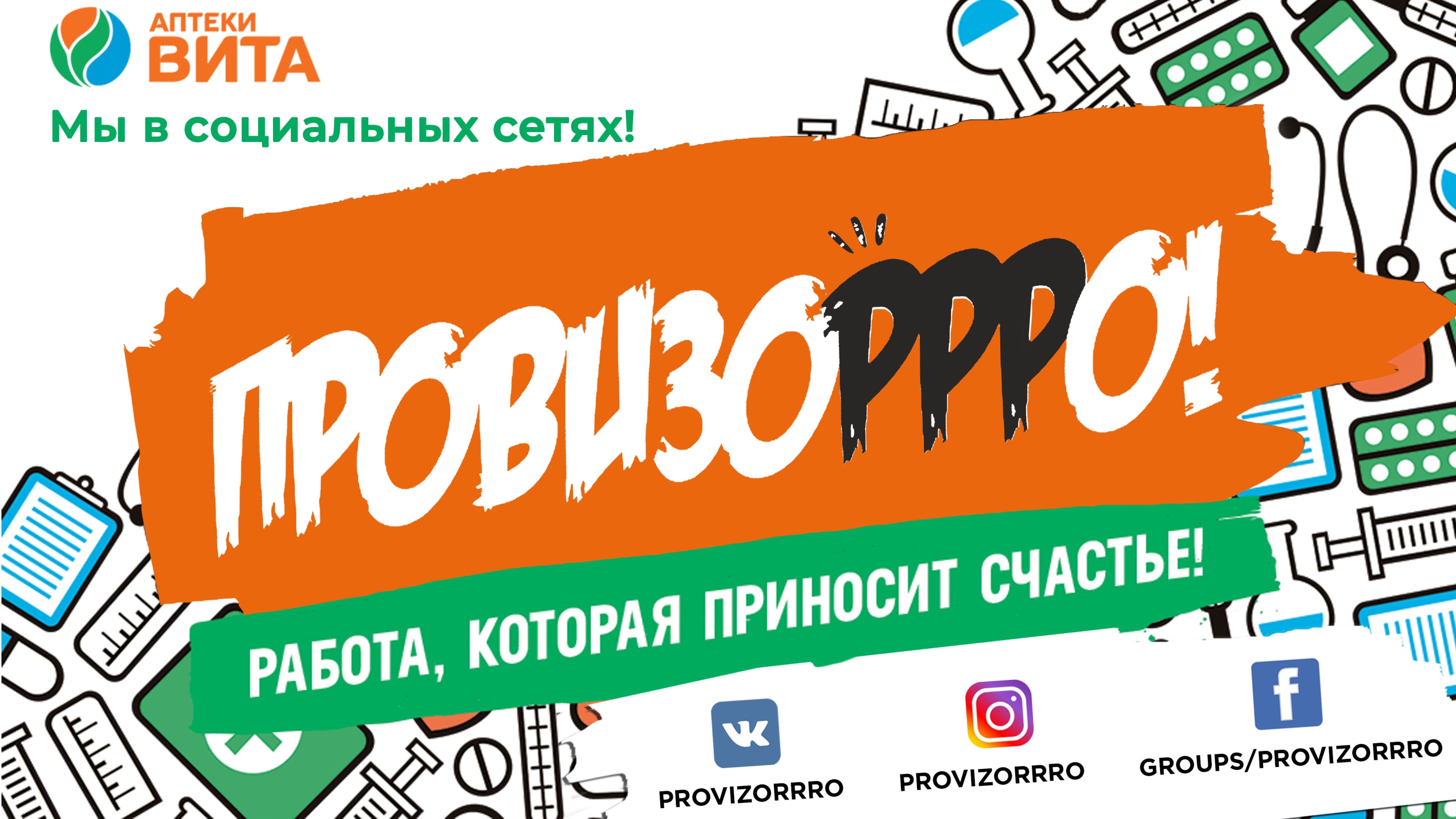 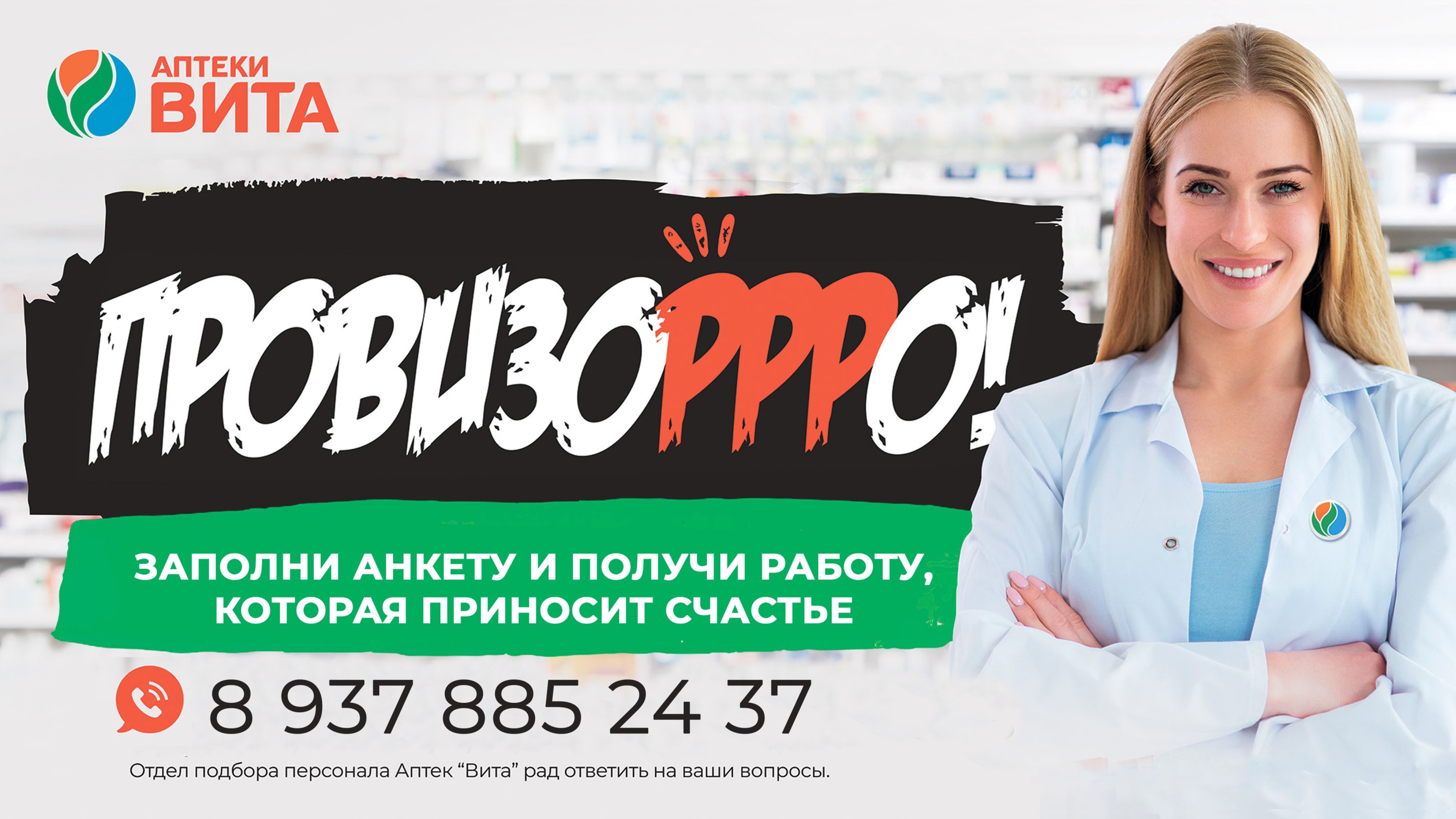 Номер телефона